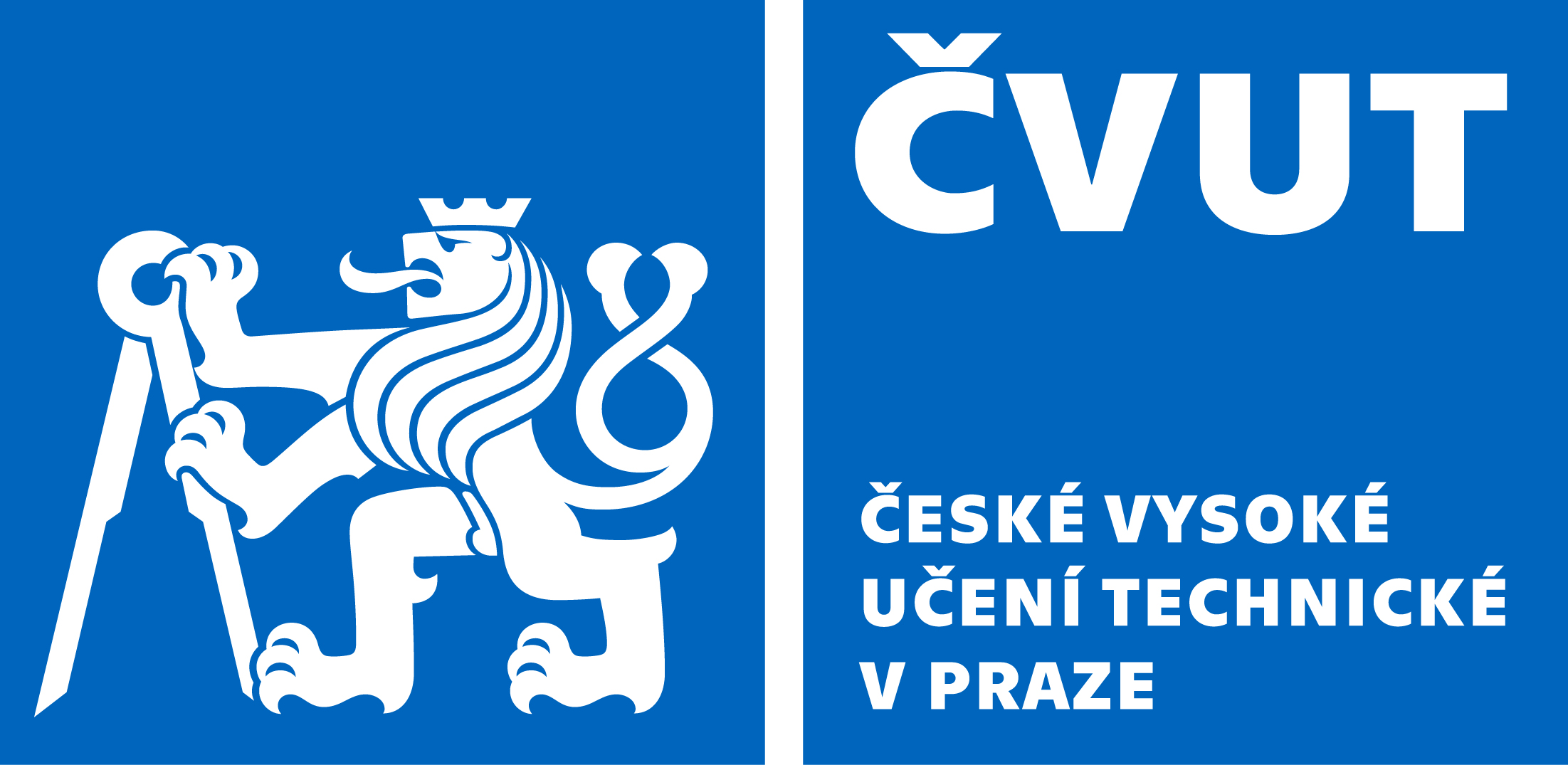 Цілі проекту
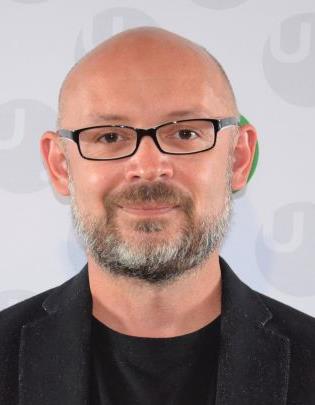 Ing. Мартін Машталка, Ph.D.


ЧТУ в Празі
Інституту вищих досліджень імені Масарика 
Інститут державного управління та регіональних наук
martin.mastalka@cvut.cz.cz
Проект
проект - це зміна з початкового стану до цільового (цільовий стан повинен бути якісним),
необхідність переконати зацікавлені сторони в необхідності змін,
унікальний, обмежений за часом і ресурсами процес, реалізований для отримання запланованих результатів (виконання цілей проекту) необхідної якості та відповідно до діючих стандартів.
Атрибути проекту
унікальність і екстенсивність – великий унікальний набір заходів, умов і елементів,
визначення – термін, бюджет, ресурси,
різноманітність – потреба прийняття рішень командою проекту, потреба в навичках з різних сфер,
складність, заплутаність,
ризик вище середнього.
Програма
група пов'язаних проектів та інших дій (заходів), що виникають для досягнення стратегічної цілі компанії,
обмежена часом і вартістю,
довгострокова,
вона не планується з надмірними деталями.
Портфоліо
групування проектів і програм для координації,
не має початку, завершення чи конкретних цілей,
проекти з портфоліо не повинні бути фактично пов'язані,
управління портфоліо = встановлення пріоритетів (проекти з портфоліо конкурують один з одним за ресурси, що спільно використовуються в портфоліо,
Портфельний менеджер приймає рішення про важливість і пріоритетність окремих цілей.
Фаза проекту
Передпроектна фаза
оцінка можливостей - дослідження можливостей,
оцінка реалізації – техніко-економічне обґрунтування,
визначення стратегії проекту.
Фаза проекту
Фаза управління проектом
початок проекту - вибір керівника проекту, формулювання завдань менеджеру проекту (цілі, ресурси),
планування (підготовка) – змістовне та процедурне,
реалізація,
завершення.
Фаза проекту
Післяпроектний етап
моніторинг переваг проекту,
аналіз для подальших дій.
Етапи реалізації проекту
Аналіз
	Пропозиція
			Реалізація
					Налаштування
							 Тестова реалізація
									Оцінювання
											Поточне виконання
Елементи стратегії проекту
початковий стан,
цільовий стан - чого я хочу досягти,
спосіб досягнення змін – вибір конкретної стратегії з кількох варіантів,
внесок, користь.
Стандартизована матриця логічної структури
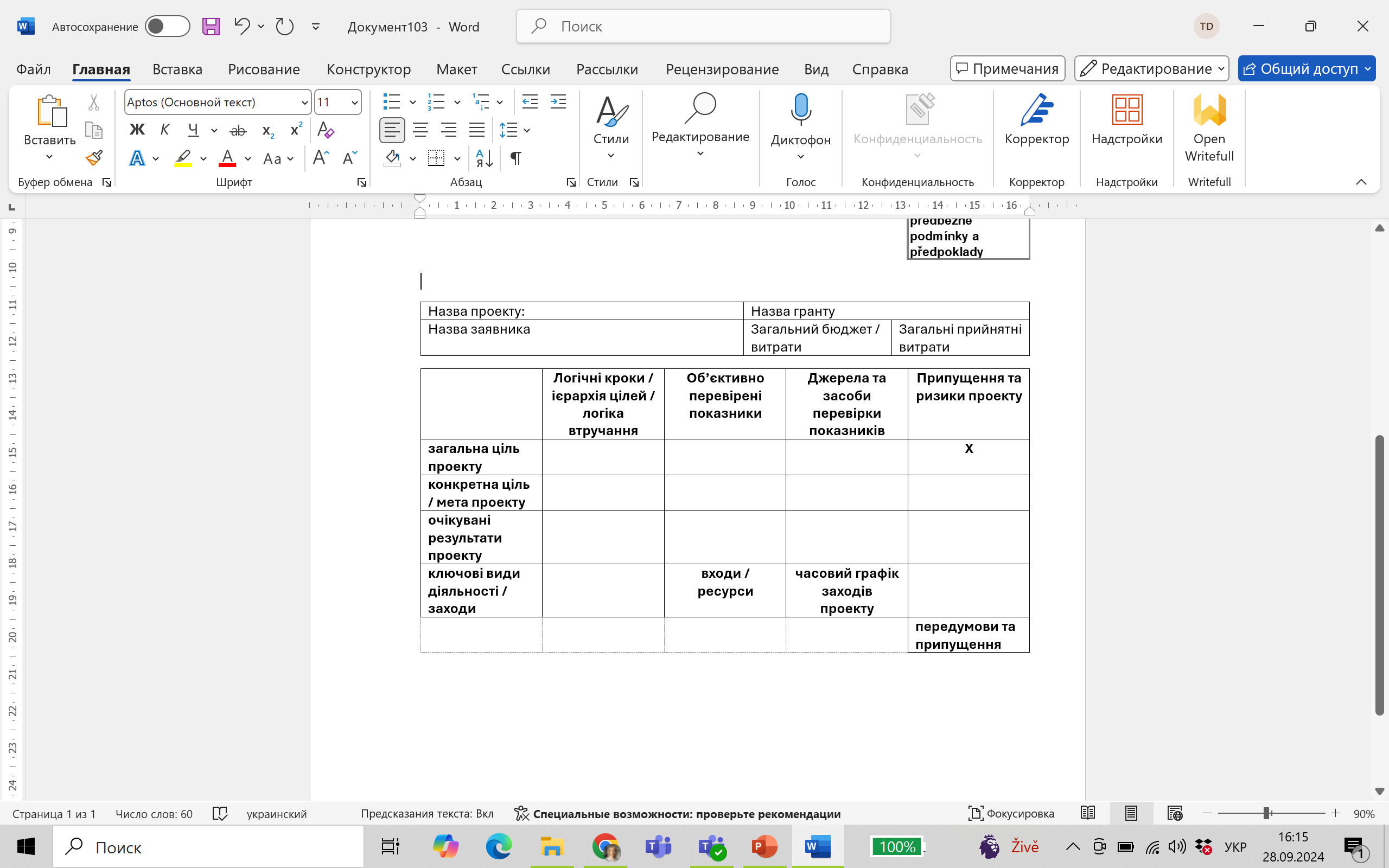 Логічна структура (матриця, рамка)
заява на субсидію на 1 сторінці А4, містить 4 рядки та 4 стовпці, є посилання між окремими клітинками
метод визначення основної стратегії проекту (вигоди, цілі, заходи, результати, міжнародно визнані Логічна матрицяМетод LRМетод LFMLogframeLogframe MatrixLFM - Logical Framework MatrixLFA – Logial Framework Approach
Логічна структура (матриця, рамка)
інструмент для перетворення проекту в набір структурованих і логічно пов'язаних файлів і посилань;
аналітичний інструмент, що допомагає щодо підготовки, впровадження, моніторингу та оцінку проектів;
інструмент для структурування та організації проектного мислення;
інструмент для аналізу існуючих проблем і основа для формулювання відповідних рішень у вигляді підпроектів,
найчастіше логічна структура використовується при складанні проектних планів або самих проектів.
Логічна структура (матриця, рамка)
Дозволяє
організація та систематизація думок про проект
специфікація взаємозв'язків між ціллю, метою, результатом і окремими видами діяльності щодо проекту
чітке визначення показників і критеріїв ефективності
проведення контролю досягнення цілей, мети, реалізації результатів та заходів проекту
мати швидкий і зрозумілий огляд змісту, обсягу та фокусу проекту
Логічна структура (матриця, рамка)
Стандартні припущення методу:
сила пропозиції полягає в її продуманості
командна робота гарантує якість дизайну
цілі повинні бути сформульовані як такі, що піддаються вимірюванню, і повинно бути визначено, як і коли вони будуть виміряні
діяльність необхідно розташувати в правильній послідовності й оцінити, як вона вплине на поставлені цілі
чітке формулювання обов'язкових гіпотез покращує дизайн проекту
Логічна структура (матриця, рамка)
Стандартні припущення методу:
припущення щодо зовнішніх впливів повинні бути чітко визначені на кожному диференційованому рівні проекту, необхідні та достатні умови для досягнення мети на найвищому рівні повинні бути встановлені
загальна логіка проекту визначається процесом наближення того, що ми можемо виміряти, що ми можемо контролювати
показників, що можна об'єктивно виміряти повинна бути мінімальна кількість
припущення та ризики повинні включати умови та фактори, що не були обрані для прямого контролю в рамках проекту
Стандартизована матриця логічної структури
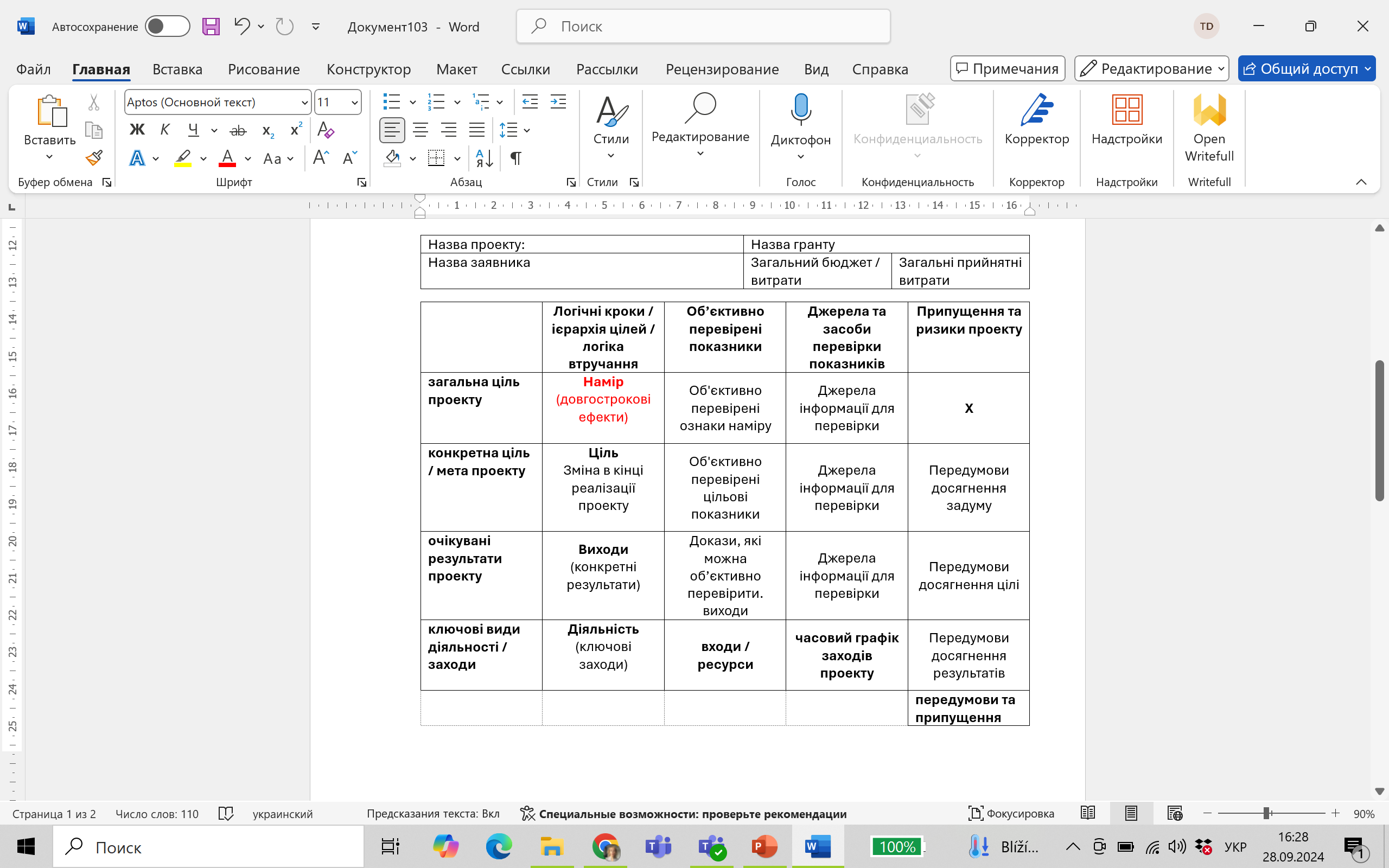 Задум
декларує причину реалізації проекту та відповідає на питання ЧОМУ ми хочемо досягти вказаної зміни, яку ми вкладаємо в досягнення цілі,
опис довгострокових переваг проекту, що досягаються після завершення реалізації,
можуть бути, наприклад, конкретні цілі програм субсидій ЄС, стратегічні цілі компанії,
обґрунтування, «легалізація» необхідності реалізації проекту.
Стандартизована матриця логічної структури
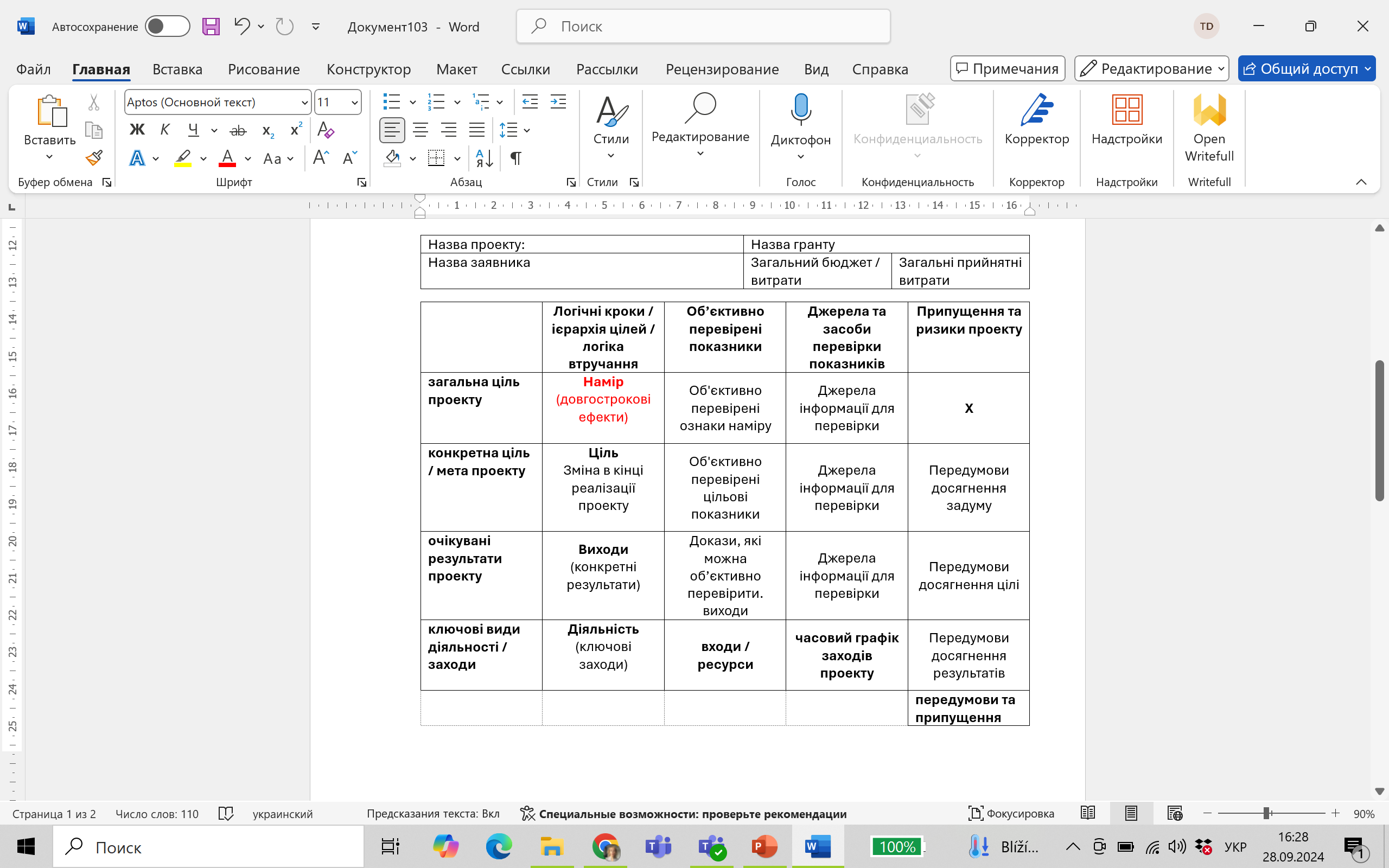 Ціль
описує фокус проекту та відповідає на питання ЩО (ЧОГО) ми хочемо досягнути в кінці реалізації проекту,
яку конкретну зміну повинен забезпечити проект? Який бажаний цільовий стан? Для кожного проекту повинна бути лише одна ціль!
якщо є більше однієї цілі, для кожної цілі необхідно сформувати окремий проект,
ціль розуміється як певна якісна та кількісна зміна, яку команда, зазвичай, не в змозі досягти безпосередньо, а лише через певні результати.
І яка тепер буде ваша ціль? …
Визначте ціль свого проекту
Увага на ціль «побудувати стадіон».“
Пов’яжіть цілі свого проекту з цілями міста чи регіону
Визначте, яким цілям міста чи регіону сприяє ваш проект
Залиште результати в гугл-форму до кінця сьогоднішнього дня, посилання на неї ви отримаєте в чаті MS Teams
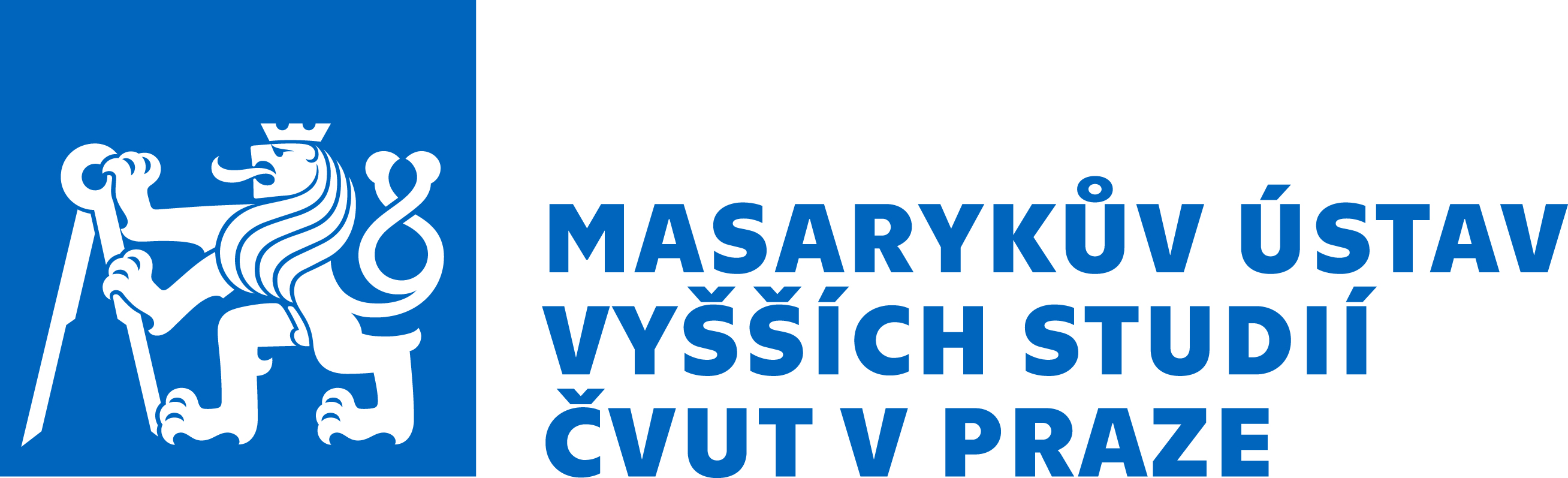 GOOD LUCK
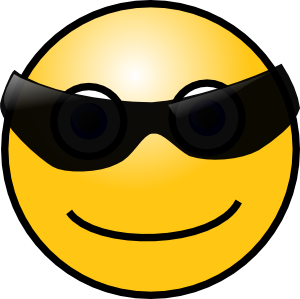 Ing. Мартін Машталка, Ph.D.


ЧТУ в Празі
Інституту вищих досліджень імені Масарика 
Інститут державного управління та регіональних наук
martin.mastalka@cvut.cz.cz